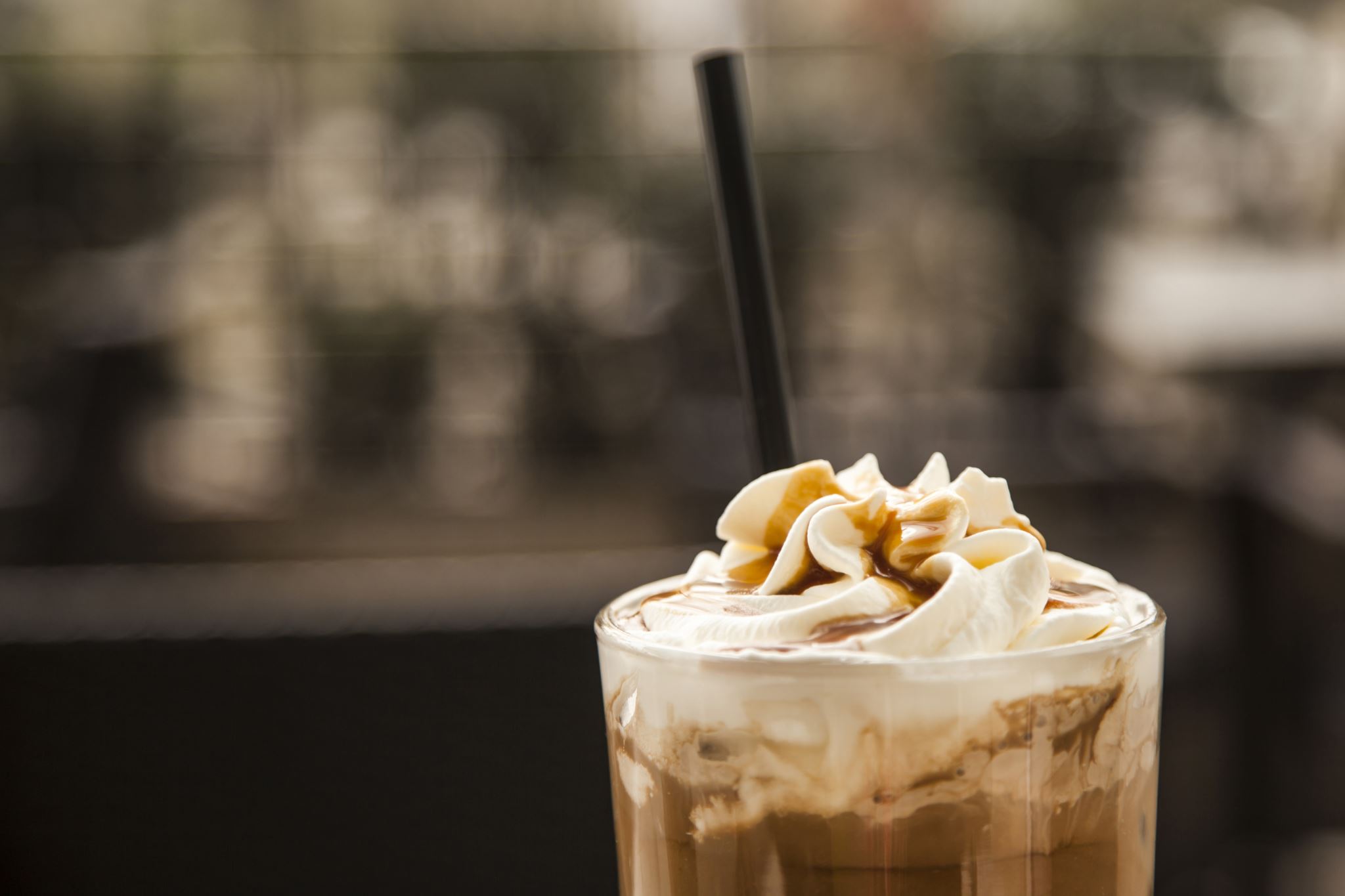 Altinn-kaffe
Status og planer
3. februar 2021
Lars Vegard Bachmann, produkteier
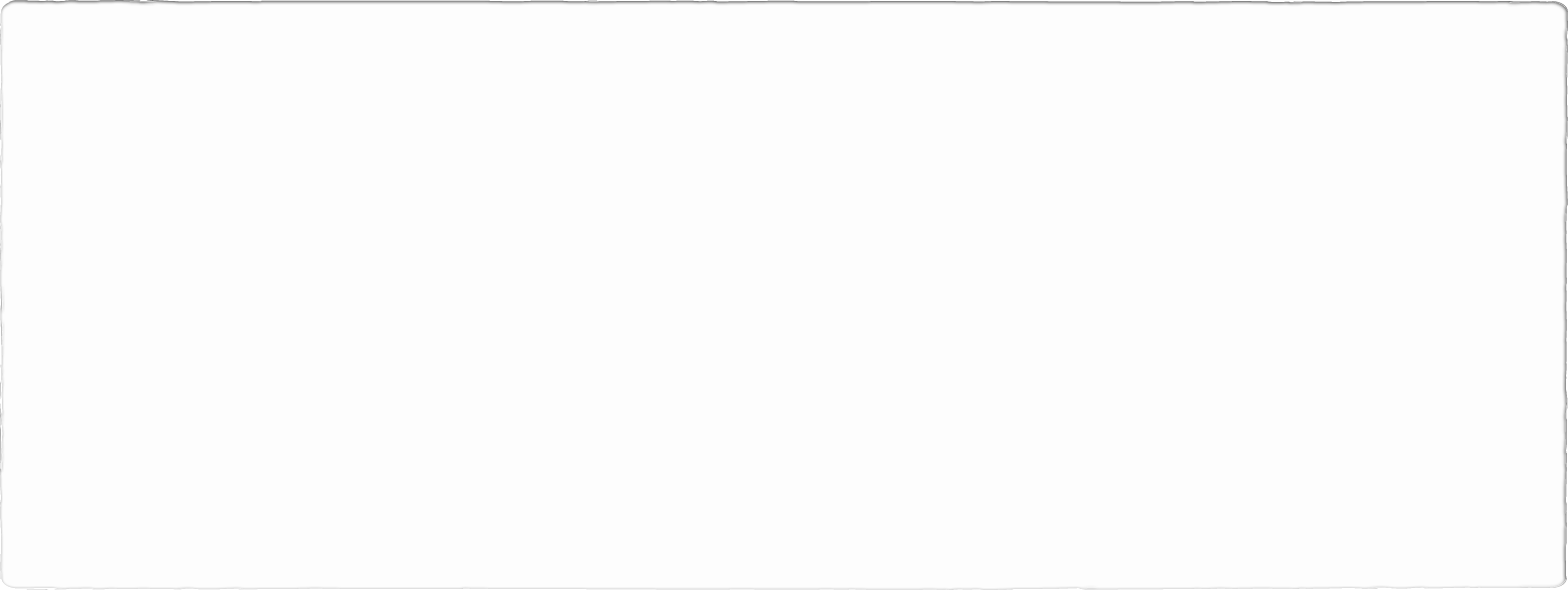 Gratulerer, Nasjonalbiblioteket!
Jobbet med siden sist
Visning av meldinger
Tilgangsstyring i Altinn Studio
Koble dynamikk-regler til felter
Design/spesifisering: Sidestilte elementer

Løst 15(!) bugs
Jobber med nå
Sidestilte elementer
eFormidling som grensesnitt mot tjenesteeier
Hjelpetekst-komponent-forbedringer
Standard-API for folkeregister-oppslag
Design/spesifisering: Funksjonell signering
Analyse: Datamodelleringsfunksjonalitet i Altinn studio
… og resten av kvartalet
Søk i innboks/arkiv
Tilgangsstyring i Altinn Studio
Sidestilte elementer og tabeller* 
*kun hvis vi får inn case fra tjenesteeier som trenger å løse dette behovet
Push av events
Presentasjonsfelter
Forbedringer av hjelpetekst-komponent
lvb@digdir.no
https://altinnstudio.slack.com
Spørsmål? Kommentarer? Ønsker om tema?